Презентация к занятию по теме
«Carl Faberge 
is the main Russian jewelry brand»

Подготовила :преподаватель
 иностранного языка
ГБПОУ ПК им Овчинникова 
Кутенцина Т.Г.
Actions speak louder than words
Carl Faberge is the main Russian jewelry brand
[ŋ]
[ei]
[sil]
jewelry
[ʤ]
[ǝƱ]
[f]
[w ]
[m]
ring
chain
silver
jewelry
gem
gold
sapphire
watch
semiprecious stone
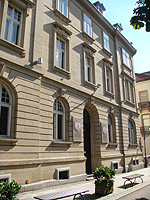 Faberge Museum in Baden-Baden
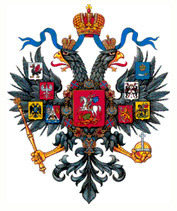 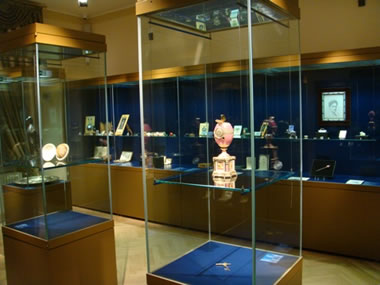 Carl Gustavovich Faberge
Gustav Fabergé and his wife Charlotte Jungstedt
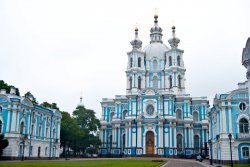 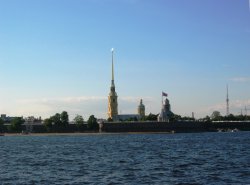 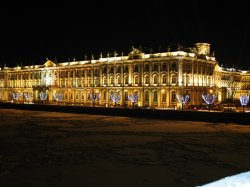 GustavFarberge
Agathon Gustavovich Fabergé
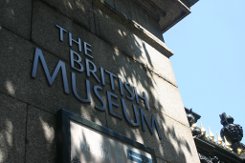 LOUVRE
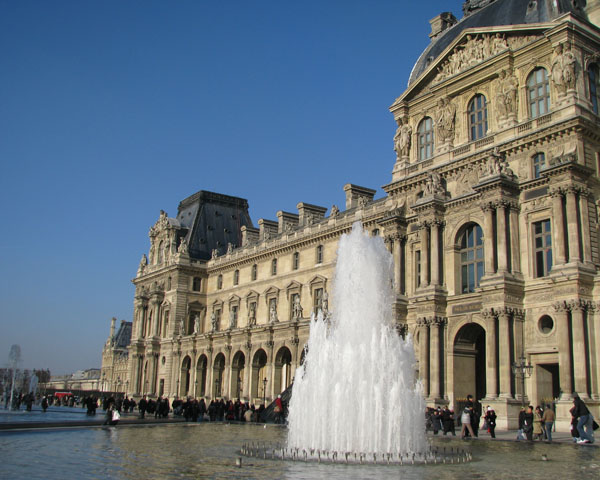 Augusta Julia Jacobs (Faberge)
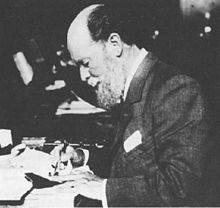 Peter Carl Faberge at work
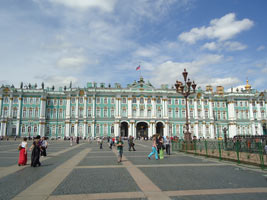 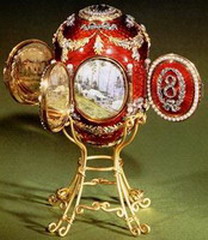 Faberge’s family
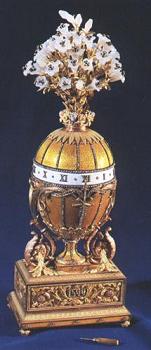 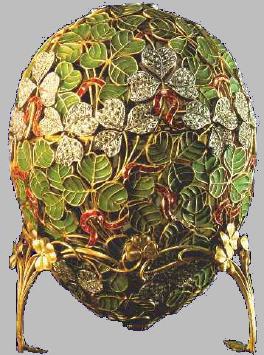 CREATIONS
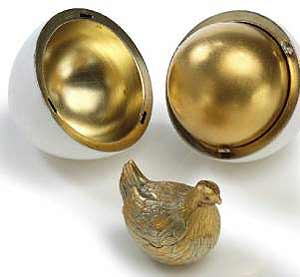 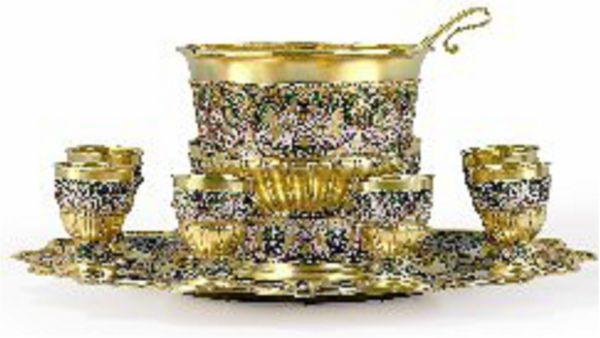 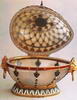 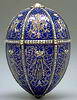 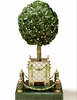 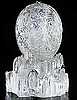 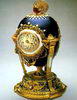 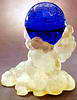 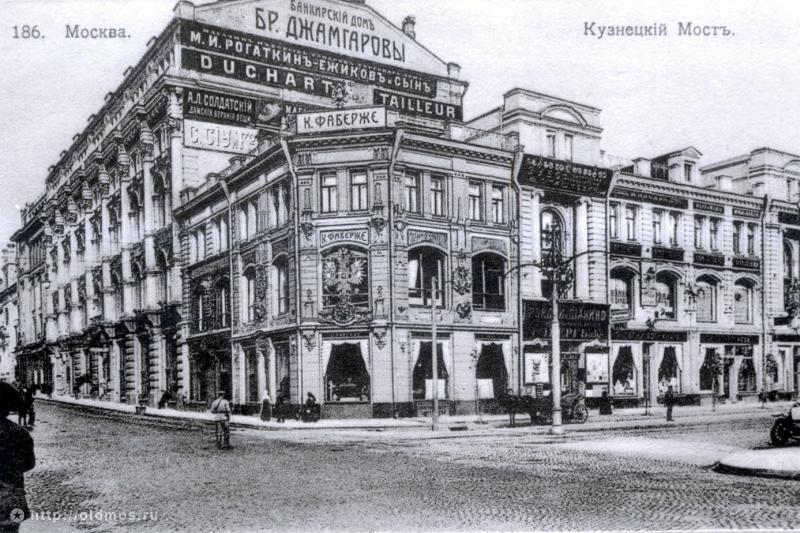 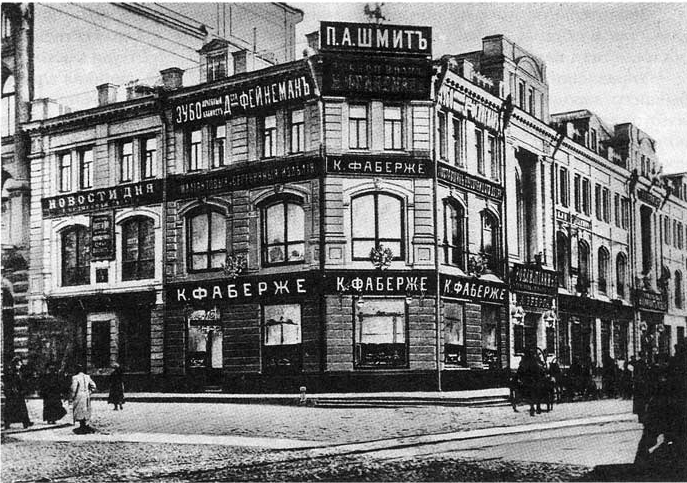 the House of Fabergé
Choose True or False.
The right answers.
MARKS
6 ANSWERS – 5
5-4 ANSWERS – 4
3 ANSWERS – 3
2 ˂ ANSWERS  - 2
PUT THE RIGHT WORDS
1.)
2.)
3.)
4.)
5.)
6.)
7.)
8.)
ANSWER THE QUESTIONS
1. When did the House of Fabergé become a joint-stock company?
2. How much was the capital of the company?
3. Was the House of Fabergé nationalized by the  Bolsheviks?
4. What did happen with the company in October?
5. After nationalization of the company Carl left for Riga, didn’t he?
6. Did Faberge die in Switzerland or in France?
Thank you for the lesson.
СHECK YOUR ANSWERS
1.) company
2.)  rubles
3.)  October Revolution
4.) nationalized
5.) nationalization
6.) train
7.) heart
8.) sons